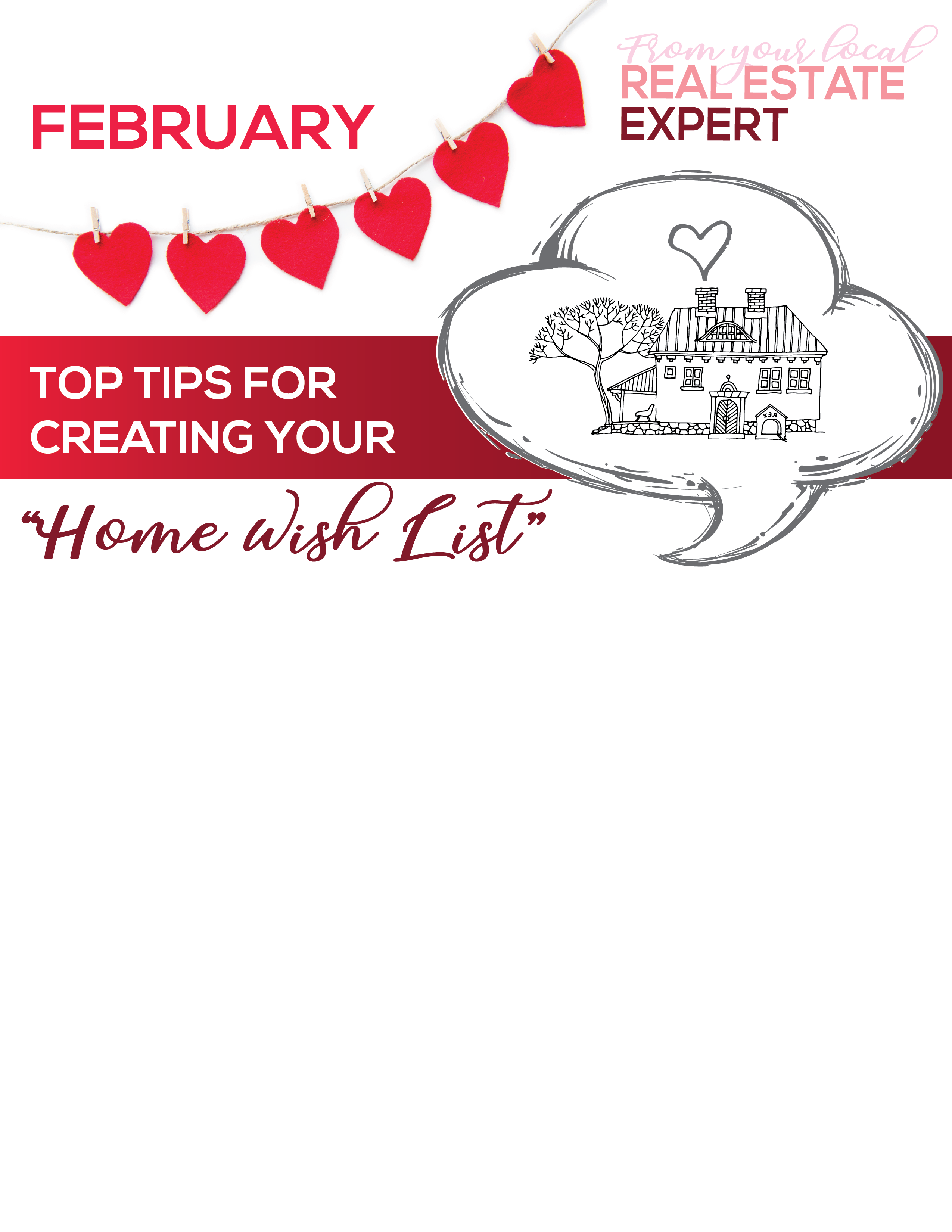 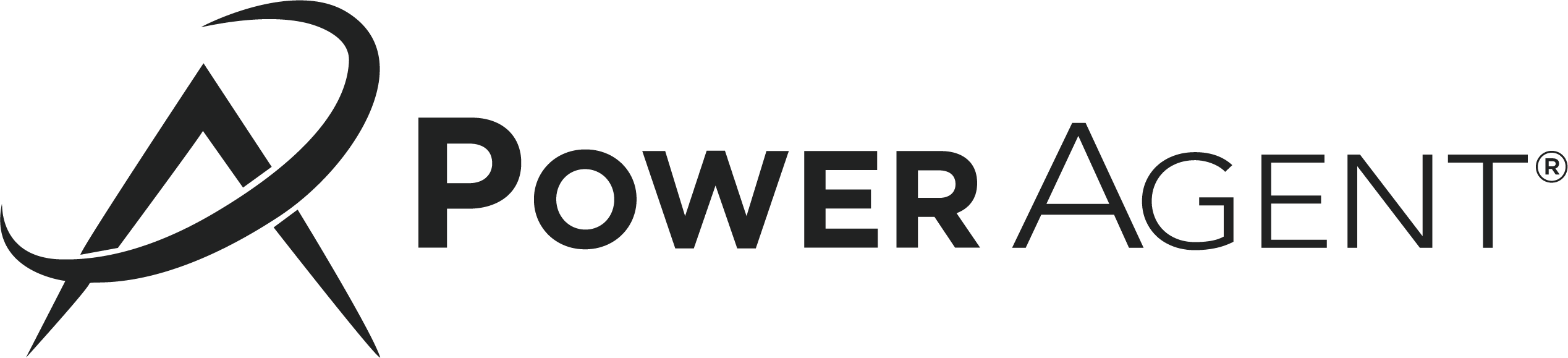 FEBRERO
2021
CONSEJOS PARA CREAR TU
Lista de deseos
¿Estás pensando en mudarte en un futuro próximo? Uno de los elementos clave a la hora de mudarse a una nueva casa es saber lo que está buscando. Para ayudarle a hacerlo, veamos una lista de preguntas que le ayudarán a encontrar la casa adecuada para ti.
¿Qué es lo que más le gusta de tu casa?
¿Qué es lo que menos te gusta?
¿Te gusta el estilo de tu casa? Si no es así, ¿hay algún estilo arquitectónico o época que prefiera?
¿Cuál es su habitación favorita y qué hace que pasar tiempo en ella sea agradable?
¿Tiene suficiente espacio? ¿Dónde podría utilizar más/menos espacio?
¿Cómo describirías la distribución? ¿Se adapta a su estilo de vida?
¿Tiene suficientes dormitorios? ¿baños?
¿Le gusta el número de niveles (uno o varios)?
¿Está contento con las ventanas (suficiente luz natural, bien colocadas, demasiado soleadas)?
¿Hay alguna habitación especializada que nunca hayas tenido pero que siempre hayas querido (como una oficina en casa, una sala de ejercicios, una sala de costura, una lavandería o un cuarto de barro)?
Si tienes un espacio al aire libre, ¿disfrutas pasando tiempo en él? Si no tiene uno, ¿siente que se lo pierde?
¿Disfrutas cuidando el jardín... o te sientes agobiado por ello (sé sincero)?
¿Tienes suficiente espacio para aparcar? ¿Es imprescindible un garaje o una cochera?
Ahora, utiliza esas respuestas para hacer dos listas. La lista nº 1 es la lista de lo que "debes tener", es decir, las cosas con las que no quieres o no puedes comprometerte. Como su nombre indica, ¡debe tenerlas! 
La lista nº 2 es la de las cosas que le gustaría tener, pero si la casa que está mirando no tiene esa característica, no se perderá el trato si contiene todas las características de su lista de "Debe tener".
Información de contacto del agente / página web aquí.
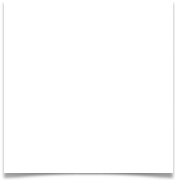 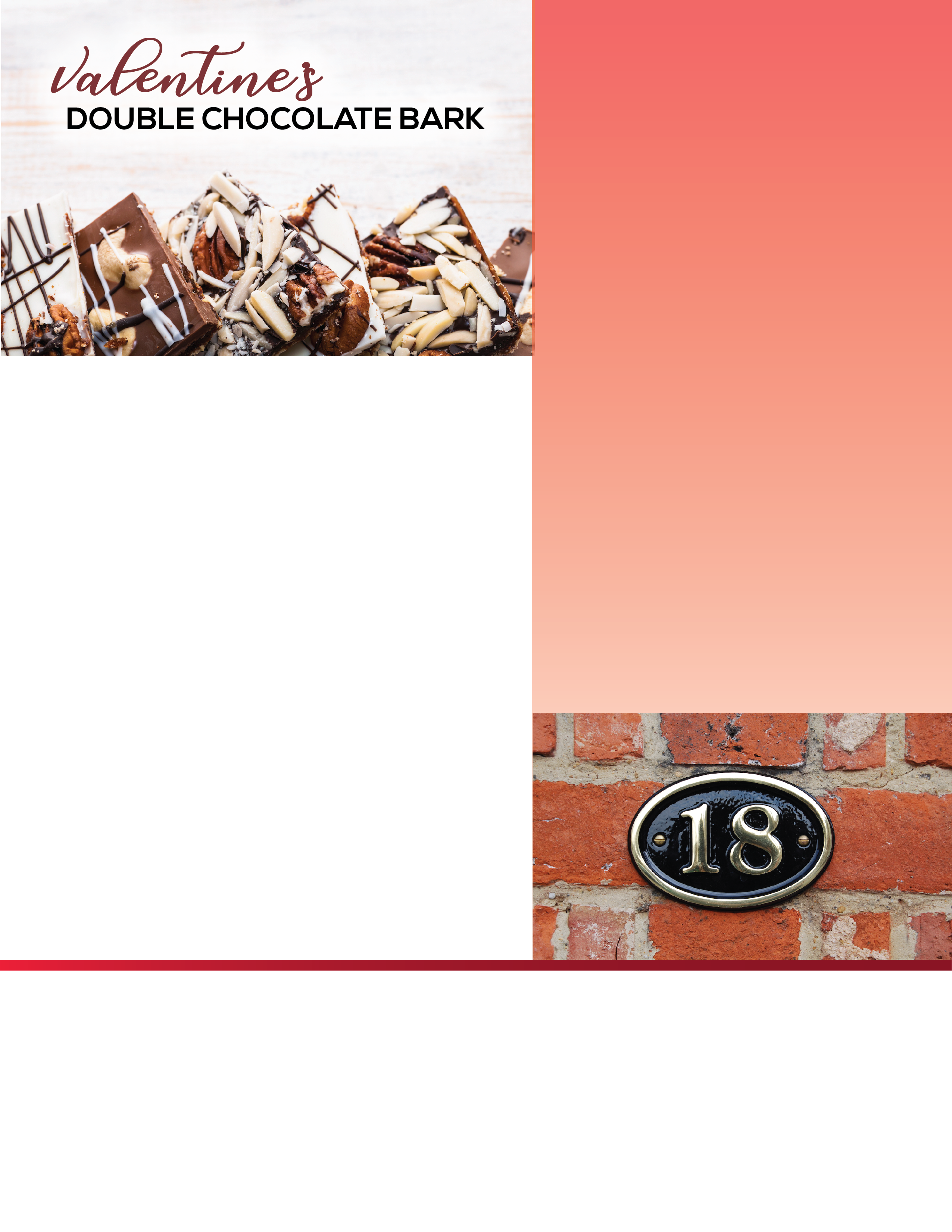 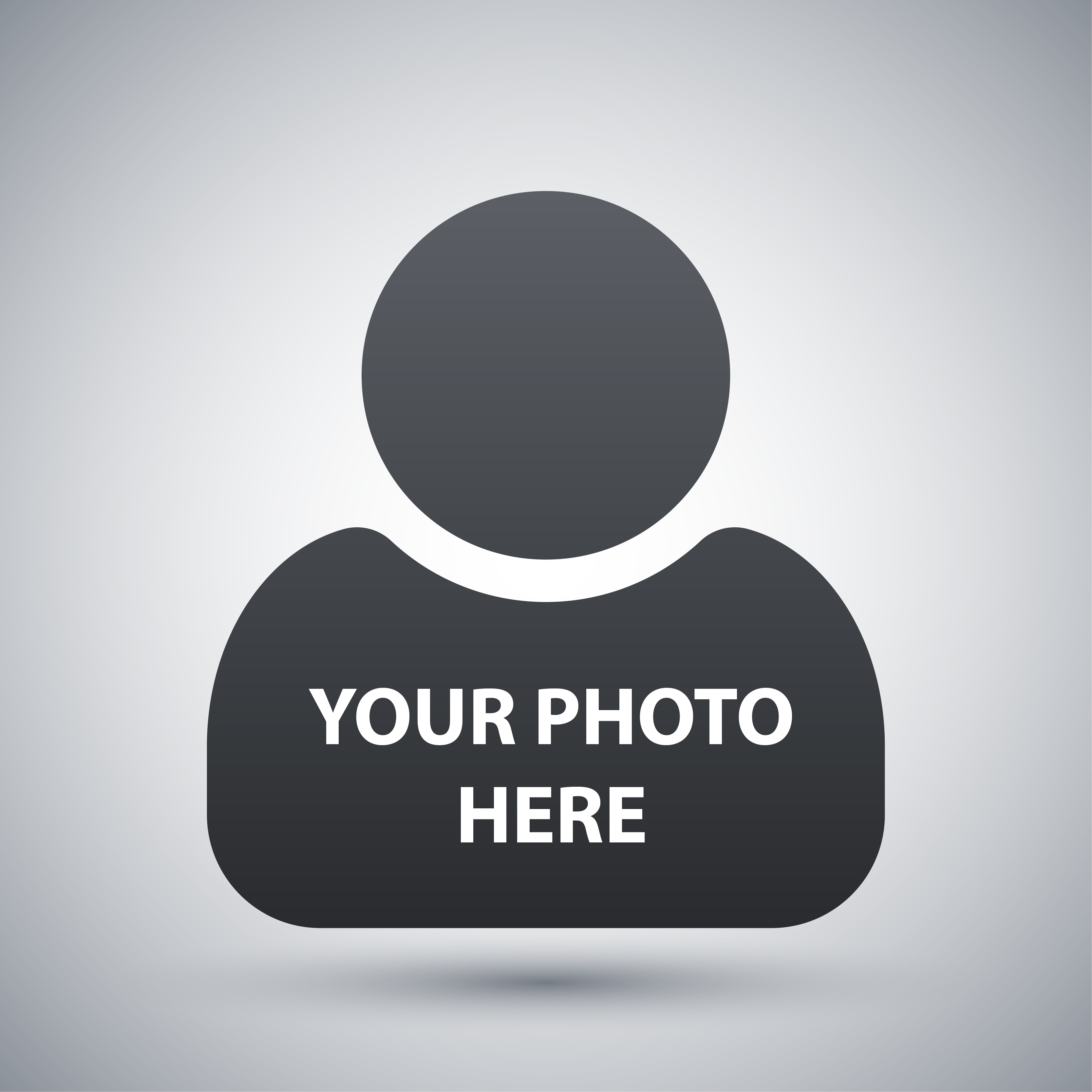 Barras de chocolate dobles para San Valentín
Consejos para mantener el atractivo de la acera en invierno
Todos los propietarios saben que el atractivo de la fachada es fundamental a la hora de vender su casa en verano, pero ¿cómo puede arreglar el exterior de su casa cuando es invierno?
Actualiza los números de la casa
Añada iluminación funcional a su patio/caminos
Actualice su buzón de correo
Pintar la puerta de entrada
Añada un comedero para pájaros
Instale una lámpara de araña en el porche
Cree arreglos de jardineras de temporada cuando falten flores
Ingredientes:
4 oz de chocolate blanco, picado
8 oz de chocolate agridulce, picado
Espolvoreado, azúcar glas, corazones de caramelo y chocolates recubiertos, para las coberturas
Instrucciones:
1. Poner una cacerola pequeña con 2,5 cm de agua a hervir a fuego medio-bajo. Poner el chocolate blanco en un bol pequeño y colocarlo sobre el agua que hierve a fuego lento. Cuando esté casi medio derretido, retirar el bol del fuego y colocarlo sobre una toalla. Seguir removiendo con una espátula de goma hasta que esté completamente derretido. Reservar. Repetir con el chocolate agridulce.
2. Verter el chocolate agridulce en una bandeja para hornear forrada con pergamino y extenderlo hasta un grosor de 1/4 de pulgada. Use una espátula de goma para rociar el chocolate blanco sobre el agridulce en zigzags y patrones decorativos. Pase la punta de una brocheta por el chocolate en diferentes direcciones para hacer remolinos. Espolvoree con los aderezos que desee. Refrigere durante unos 30 minutos y, a continuación, rompa los trozos.
Información de contacto del agente / página web aquí.